ΕΡΩΤΗΣΗ ΤΗΣ ΕΒΔΟΜΑΔΑΣ
18 – 20 Απριλίου 2022
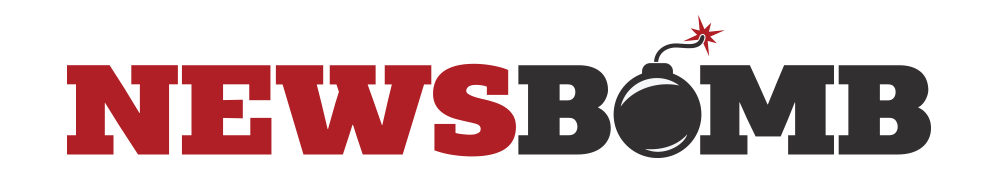 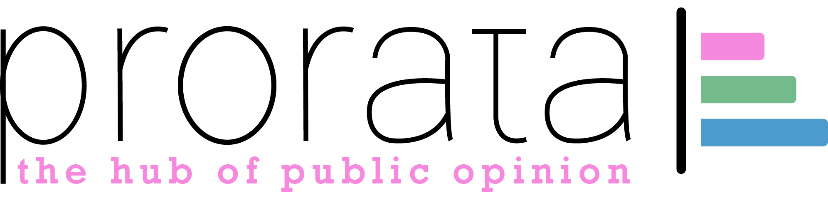 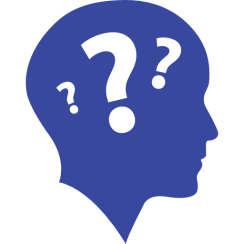 η ταυτότητα της έρευνας
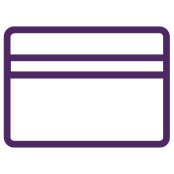 Δειγματοληψία κρίσης

Στάθμιση με την από κοινού κατανομή φύλου και ηλικίας βάσει της απογραφής του 2011

Μέγιστο τυπικό σφάλμα:
+/- 2.8% σε διάστημα εμπιστοσύνης 95%
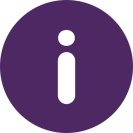 ProRata A.E. Εταιρεία Ερευνών Κοινής Γνώμης και Εφαρμογών Επικοινωνίας (Αριθμός Μητρώου ΕΣΡ: 56)
Εντολέας έρευνας: newsbomb.gr DPG Digital Media
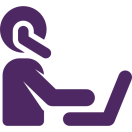 Ποσοτική Έρευνα με OnLine συμπλήρωση δομημένου ερωτηματολογίου (CAWI)
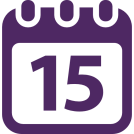 18 – 20 Απριλίου 2022
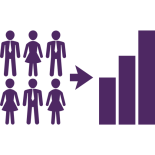 Πληθυσμός Στόχος: Αναγνώστες του website newsbomb.gr
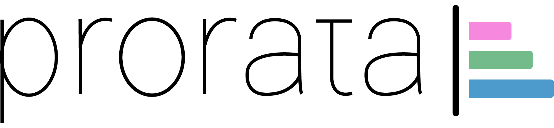 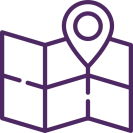 Γεωγραφική κάλυψη: Σύνολο της επικράτειας
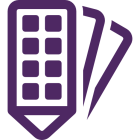 Μέγεθος δείγματος: 1304 άτομα
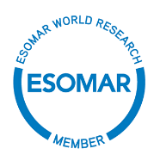 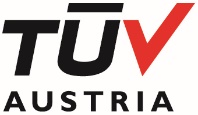 ΕΝ ISO 27001:2013
No.  20201210004539
Σημείωση: Τα ποσοστά των κατανομών σε ορισμένες ερωτήσεις ενδέχεται να μην αθροίζουν στο 100% λόγω στρογγυλοποίησης στα ποσοστά των επιμέρους απαντήσεων.
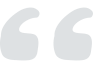 Πού θα  περάσετε φέτος τις μέρες του Πάσχα;
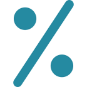 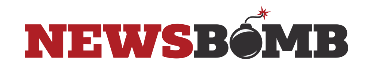 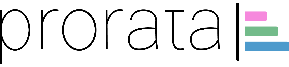 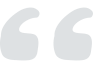 Πού θα  περάσετε φέτος τις μέρες του Πάσχα;
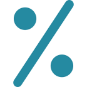 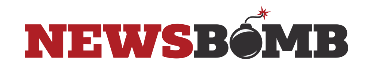 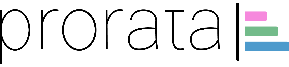 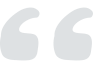 Πού θα  περάσετε φέτος τις μέρες του Πάσχα;
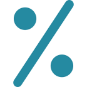 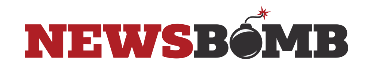 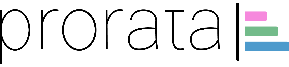 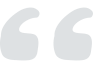 Ποιος είναι ο βασικός λόγος για τον οποίο θα περάσετε τις μέρες του Πάσχα στον μόνιμο τόπο διαμονής σας;
*Μεταξύ του 61% που απάντησε ότι δεν θα φύγει από τον μόνιμο τόπο διαμονής του
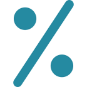 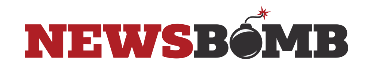 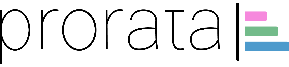 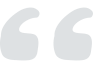 Ποιος είναι ο βασικός λόγος για τον οποίο θα περάσετε τις μέρες του Πάσχα στον μόνιμο τόπο διαμονής σας;
*Μεταξύ του 61% που απάντησε ότι δεν θα φύγει από τον μόνιμο τόπο διαμονής του
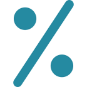 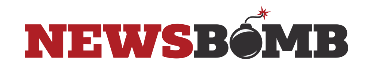 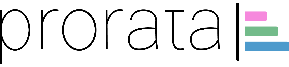 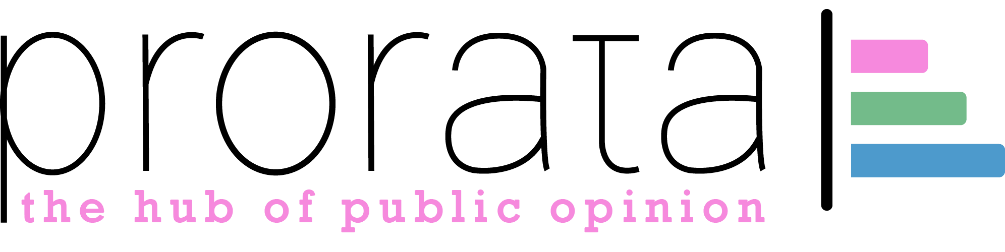 Prorata 2022
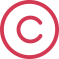